স্বাগতম
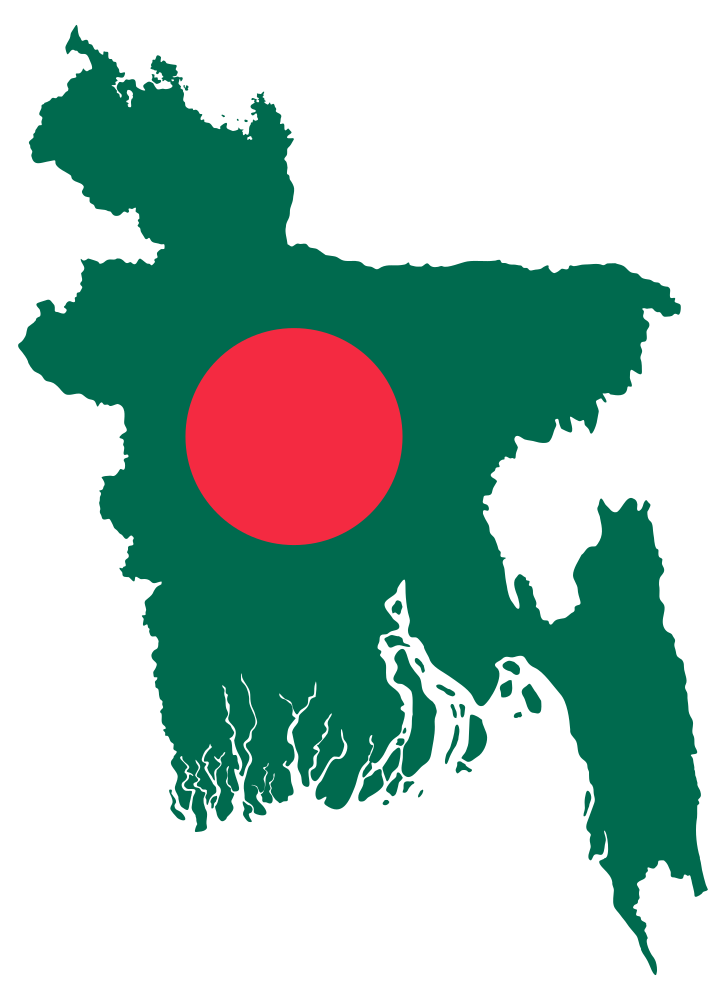 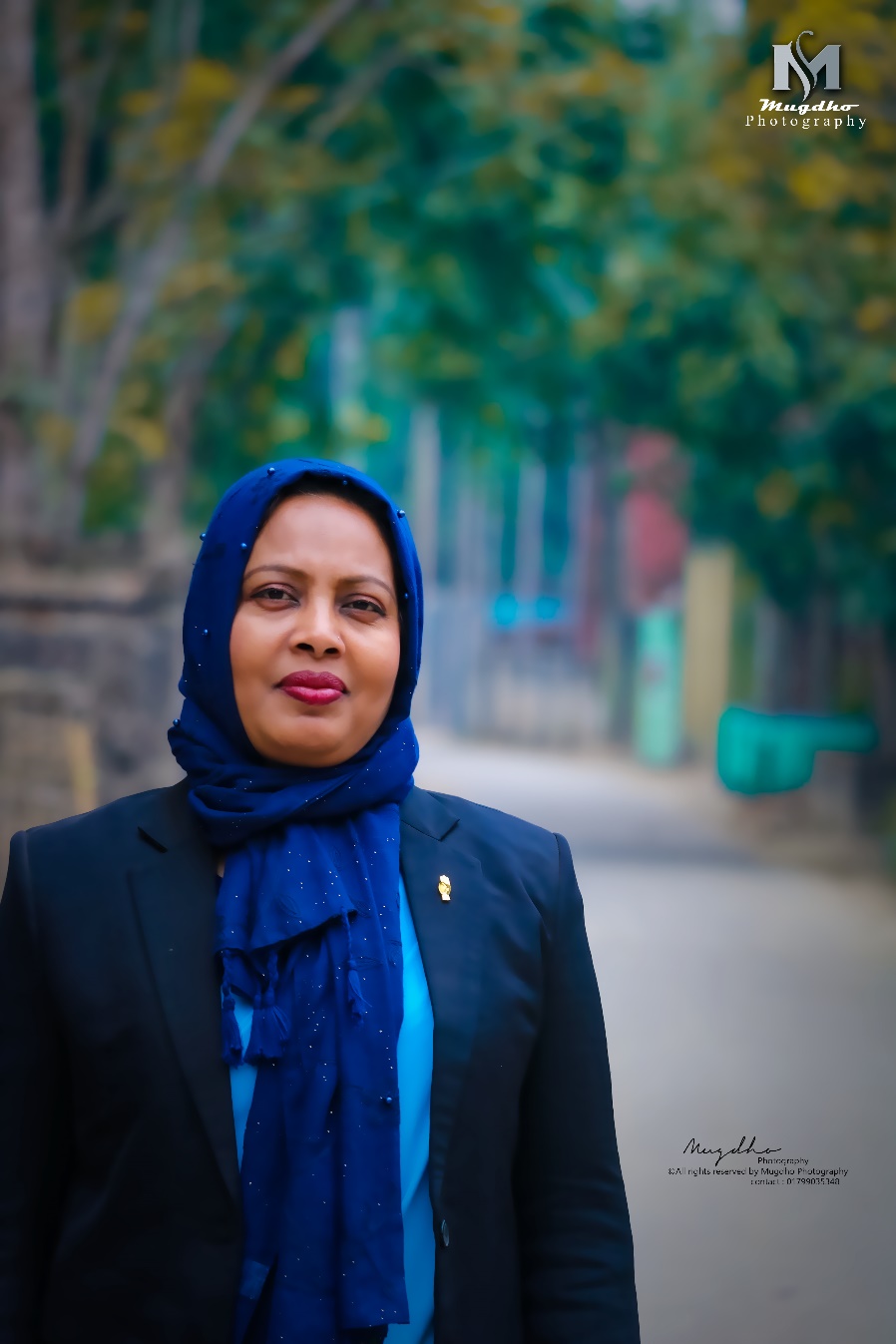 মোছাঃ শিরীন সুলতানা
সহকারী শিক্ষক
মিরপুর পাইলট উচ্চ বিদ্যালয়
মিরপুর, কুষ্টিয়া।     
shirinmirpur99@gmail.com
পাঠ পরিচিতি
বিষয়ঃ বাংলা ১ম পত্র
অধ্যায়ঃ 7ম (গদ্যাংশ)

শ্রেণিঃ ৭ম
সময়ঃ ৫০ মিনিট
আজকের পাঠ
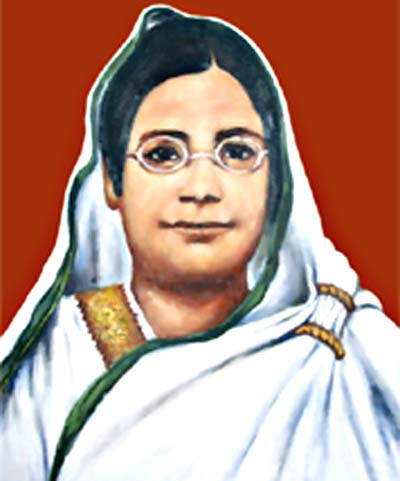 বেগম রোকেয়া
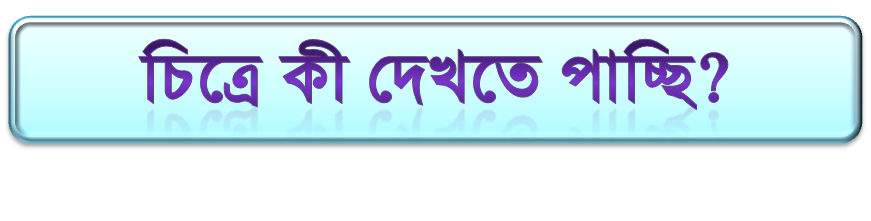 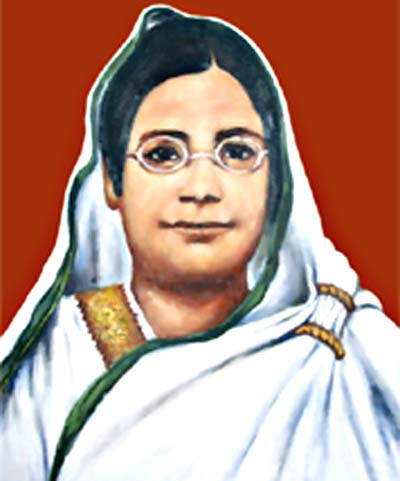 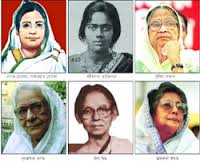 আজকের পাঠ
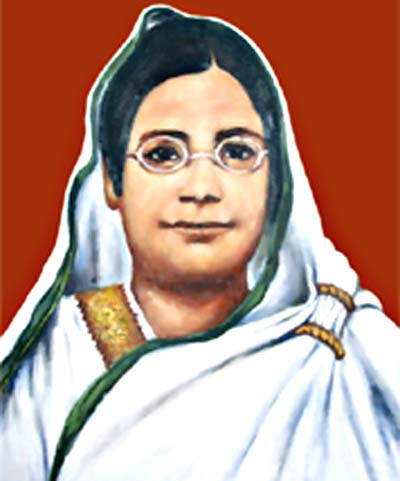 রোকেয়া সাখাওয়াত হোসেন
                                                    সেলিনা হোসেন
শিখনফলঃ
১। লেখক পরিচিতি বলতে পারবে । 
২। রোকেয়ার শিক্ষার প্রতি প্রবল আগ্রহের কথা বলতে পারবে।
৩। রোকেয়ার সচেতন মানসিকতার কথা বলতে পারবে।
লেখক পরিচিতি
গ্রন্থ –প্রবন্ধ গ্রন্থ , ছোটোগল্প,  প্রবন্ধ এবং অনেক উপন্যাসের
 রচয়িতা।  
ইত্যাদি ।
জন্ম ১৪ই জুন, ১৯৪৭, রাজশাহী 
জেলায়।
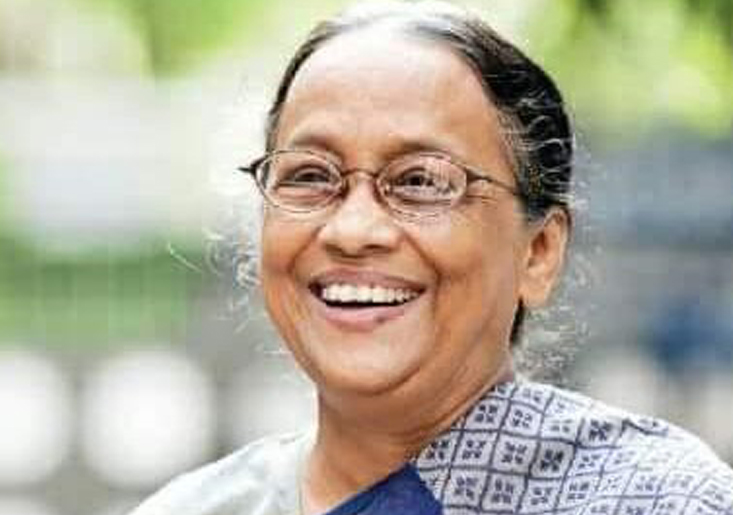 উল্লেখযোগ্য গ্রন্থ ঃ জলোচ্ছাস, ক্ষরণ, যুদ্ধ
কর্ম জীবনঃ পরিচালক বাংলা একাডেমী।
শিক্ষা জিবনঃ রাজশাহী বিশ্ববিদ্যালয়।
সেলিনা হোসেন
রোকেয়া সাখাওয়াত হোসেন
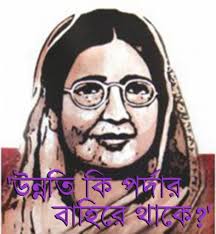 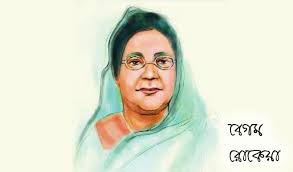 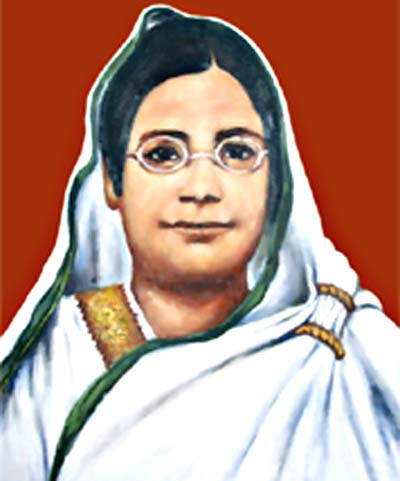 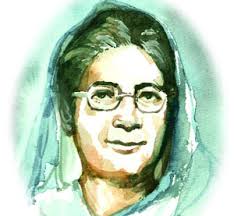 রোকেয়া সাখাওয়াত হোসেন
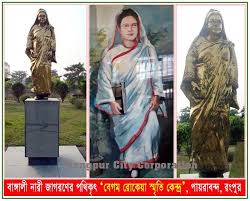 রোকেয়া সাখাওয়াত হোসেন
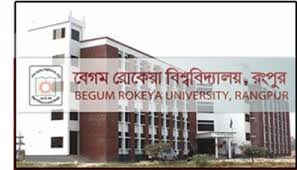 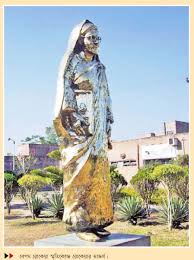 রোকেয়া সাখাওয়াত হোসেন
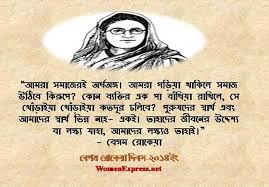 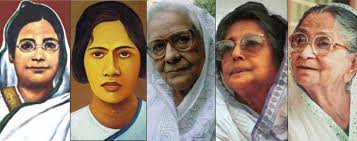 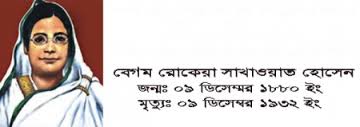 পাঠ
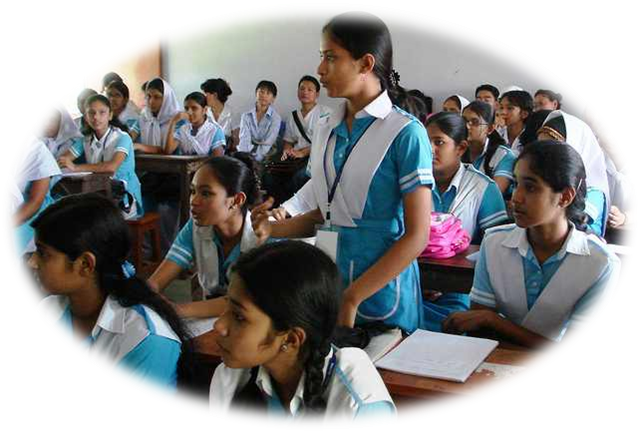 দলীয় কাজ
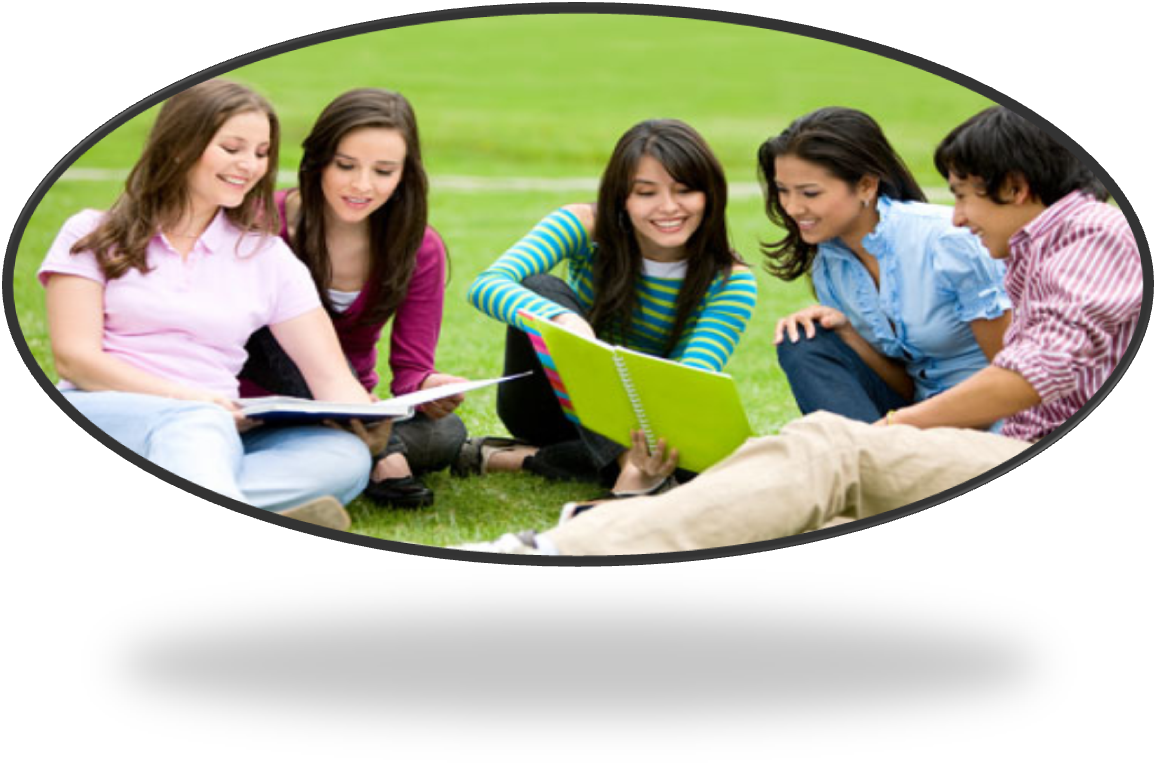 রোকেয়ার নারী আন্দোলন কি সফল হয়েছিল? আজকের সমাজে নারীর অবস্থার প্রেক্ষিতে মূল্যায়ন কর ।
একক কাজ
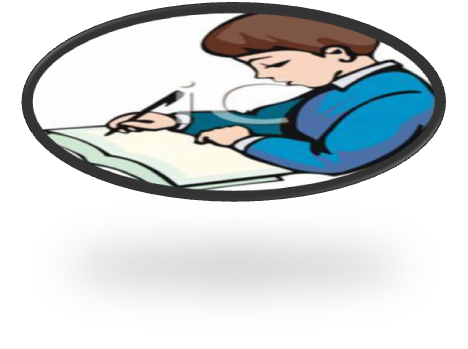 “রোকেয়া ছিলেন একজন দূর দৃষ্টি সম্পন্ন মানুষ”  ব্যাখ্যা করো ।
মূল্যায়ন
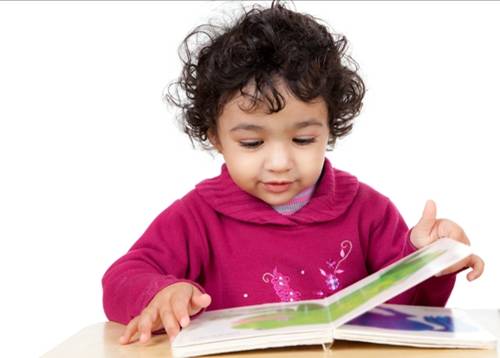 রোকেয়ার জন্ম কত সালে ?
 আঞ্জুমানে খাওয়াতিনে ইসলাম কি? 
রোকেয়ার প্রথম রচনা কোথায় প্রকাশিত হয় ?
নবপ্রভা কি ?
বাড়ির কাজ
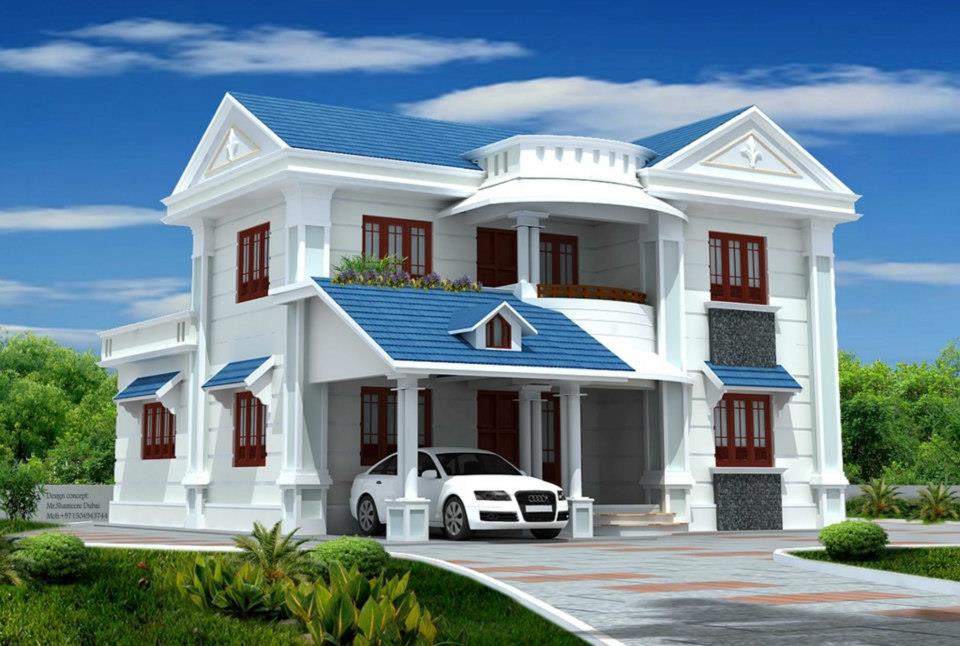 ।
তোমার চেনা একজন মহীয়সী নারীর কর্ম জগত সম্পর্কে লিখ
ধন্যবাদ